ΠΑΝΕΛΛΑΔΙΚΗ   ΕΡΕΥΝΑ
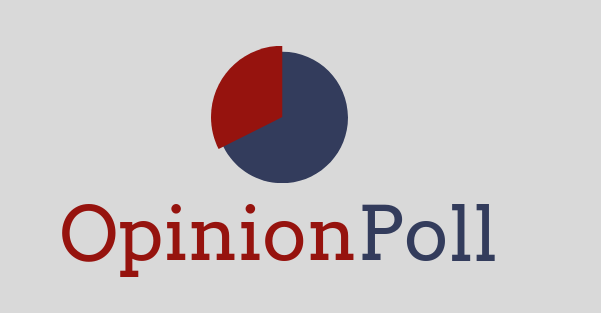 ΙΟΥΛΙΟΣ   2021
Ταυτότητα Έρευνας
Η Έρευνα πραγματοποιήθηκε από την Opinion Poll Ε.Π.Ε – Αριθμός Μητρώου Ε.Σ.Ρ. 49.
    ΕΝΤΟΛΕΑΣ : tomanifesto.gr
ΕΞΕΤΑΖΟΜΕΝΟΣ ΠΛΗΘΥΣΜΟΣ: Ηλικίας άνω των 17, με δικαίωμα ψήφου
ΜΕΓΕΘΟΣ ΔΕΙΓΜΑΤΟΣ:   1.002  νοικοκυριά
ΧΡΟΝΙΚΟ ΔΙΑΣΤΗΜΑ: από 30 Ιουνίου έως  07 Ιουλίου  2021
ΠΕΡΙΟΧΗ ΔΙΕΞΑΓΩΓΗΣ: Πανελλαδική κάλυψη
ΜΕΘΟΔΟΣ ΔΕΙΓΜΑΤΟΛΗΨΙΑΣ: Πολυσταδιακή τυχαία δειγματοληψία με χρήση quota βάσει  γεωγραφικής κατανομής.
ΜΕΘΟΔΟΣ ΣΥΛΛΟΓΗΣ ΣΤΟΙΧΕΙΩΝ: Τηλεφωνικές συνεντεύξεις βάσει ηλεκτρονικού ερωτηματολογίου (CATI).
ΣΤΑΘΜΙΣΗ: Έγινε στάθμιση με βάση τα αποτελέσματα των  βουλευτικών εκλογών του  Ιουλίου 2019. 
     ΜΕΓΙΣΤΟ ΣΤΑΤΙΣΤΙΚΟ ΣΦΑΛΜΑ: +/-3,0 %
 Προσωπικό   field: Εργαστήκαν  17 ερευνητές  και 1 επόπτης 
Η Opinion Poll ΕΠΕ. Είναι μέλος του ΣΕΔΕΑ, της ESOMAR, της WAPOR και τηρεί τον κανονισμό του Π.Ε.Σ.Σ. και τους διεθνείς κώδικες δεοντολογίας για την διεξαγωγή και δημοσιοποίηση ερευνών κοινής γνώμης.
Πιστεύετε ότι η χώρα πάει σε γενικά σωστή κατεύθυνση ή όχι;
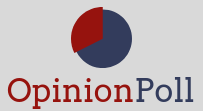 Πιστεύετε ότι η χώρα πάει σε γενικά σωστή κατεύθυνση ή όχι;
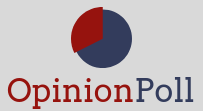 Πόσο ικανοποιημένος/η είστε... από τον συνολική διαχείριση σε όλη την διάρκεια της πανδημίας από την Κυβέρνηση;
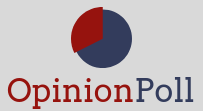 Πόσο ικανοποιημένος/η είστε... από το πως διαχειρίστηκε από την αρχή της πανδημίας μέχρι σήμερα τα θέματα Οικονομίας, στήριξης των Επιχειρήσεων και της προστασίας των θέσεων εργασίας;
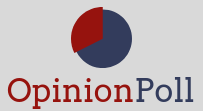 Πόσο ικανοποιημένος/η είστε... από τον τρόπο οργάνωσης και τους ρυθμούς εμβολιασμού;
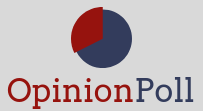 Πόσο ικανοποιημένος/η είστε... από την ενίσχυση του ΕΣΥ από την Κυβέρνηση την περίοδο της πανδημίας;
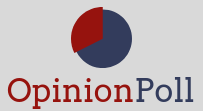 Πόσο ικανοποιημένος/η είστε... από την στάση, τον τρόπο αντιπολίτευσης και τις προτάσεις των κομμάτων αντιπολίτευσης ειδικά για το θέμα της πανδημίας;
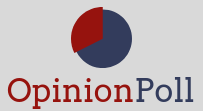 Εσείς εμβολιαστήκατε;
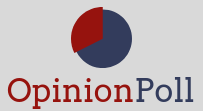 Μπορείτε να μας πείτε γιατί δεν εμβολιαστήκατε;
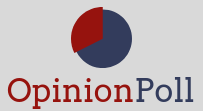 Μπορείτε να μας πείτε γιατί δεν εμβολιαστήκατε;
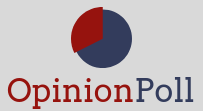 Είστε υπέρ ή κατά της θέσπισης υποχρεωτικού εμβολιασμού για επαγγελματικές κατηγορίες όπως νοσοκομειακοί, εργαζόμενοι σε δομές για ηλικιωμένους, εκπαιδευτικούς;
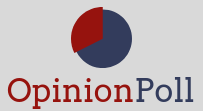 Είστε υπέρ ή κατά της θέσπισης υποχρεωτικού εμβολιασμού για επαγγελματικές κατηγορίες όπως νοσοκομειακοί, εργαζόμενοι σε δομές για ηλικιωμένους, εκπαιδευτικούς;
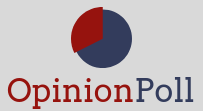 Στο επόμενο διάστημα θα έρθει προς ψήφιση Νομοσχέδιο για την αξιολόγηση των Εκπαιδευτικών. Είστε υπέρ ή κατά της αξιολόγησης των εκπαιδευτικών;
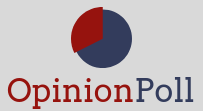 Στο επόμενο διάστημα θα έρθει προς ψήφιση Νομοσχέδιο για την αξιολόγηση των Εκπαιδευτικών. Είστε υπέρ ή κατά της αξιολόγησης των εκπαιδευτικών;
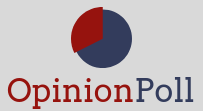 Πιστεύετε ότι οι νέες ρυθμίσεις του Υπουργείου Εργασίας για τις επικουρικές συντάξεις είναι θετικές;
Πιστεύετε ότι οι νέες ρυθμίσεις του Υπουργείου Εργασίας για τις επικουρικές συντάξεις είναι θετικές;
Πιστεύετε ότι στο επόμενο διάστημα μέσα στο 2021 θα υπάρχει βελτίωση της Οικονομίας, της κατάστασης που αντιμετωπίζουν επιχειρήσεις και εργαζόμενοι λόγω της πανδημίας, με την αξιοποίηση και του Ταμείου Ανάκαμψης;
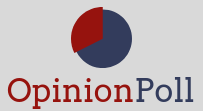 Πιστεύετε ότι στο επόμενο διάστημα μέσα στο 2021 θα υπάρχει βελτίωση της Οικονομίας, της κατάστασης που αντιμετωπίζουν επιχειρήσεις και εργαζόμενοι λόγω της πανδημίας, με την αξιοποίηση και του Ταμείου Ανάκαμψης;
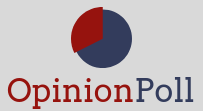 Η Κυβέρνηση συμπληρώνει δύο χρόνια θητείας της. Πόσο ικανοποιημένος/η είστε από τον τρόπο που έχει χειριστεί...
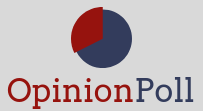 Πόσο ικανοποιημένος/η  είστε από το συνολικό έργο της Κυβέρνησης;
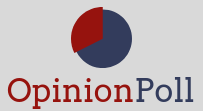 Πόσο ικανοποιημένος/η  είστε από το συνολικό έργο της Κυβέρνησης;
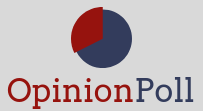 Πόσο ικανοποιημένος/η είστε από την αντιπολιτευτική τακτική του ΣΥΡΙΖΑ;
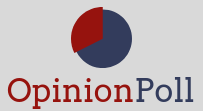 Πόσο ικανοποιημένος/η είστε από την αντιπολιτευτική τακτική του ΣΥΡΙΖΑ;
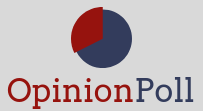 Πιστεύετε πως αν σε αυτό το διάστημα είχαμε Κυβέρνηση ΣΥΡΙΖΑ με Πρωθυπουργό τον Αλέξη Τσίπρα, τα πράγματα θα πήγαιναν καλύτερα στην χώρα;
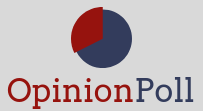 Πιστεύετε πως αν σε αυτό το διάστημα είχαμε Κυβέρνηση ΣΥΡΙΖΑ με Πρωθυπουργό τον Αλέξη Τσίπρα, τα πράγματα θα πήγαιναν καλύτερα στην χώρα;
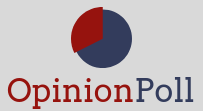 Ποια είναι η άποψή σας για την συνολική παρουσία και δραστηριότητα του Κ. Μητσοτάκη ως Πρωθυπουργού;
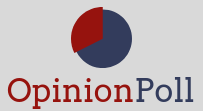 Ποια είναι η άποψή σας για την συνολική παρουσία και δραστηριότητα του Κ. Μητσοτάκη ως Πρωθυπουργού;
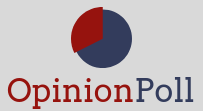 Ποια είναι η άποψή σας για την συνολική παρουσία και δραστηριότητα του Αλέξη Τσίπρα ως επικεφαλής της Αξιωματικής Αντιπολίτευσης;
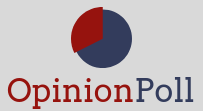 Ποια είναι η άποψή σας για την συνολική παρουσία και δραστηριότητα του Αλέξη Τσίπρα ως επικεφαλής της Αξιωματικής Αντιπολίτευσης;
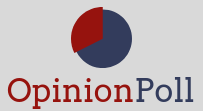 Ανάμεσα στον Κυριάκο Μητσοτάκη και τον Αλέξη Τσίπρα ποιον θεωρείτε...
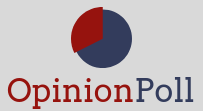 Ποιον θεωρείτε καταλληλότερο για Πρωθυπουργό;
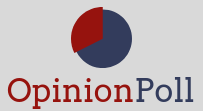 Ποιον θεωρείτε καταλληλότερο για Πρωθυπουργό;
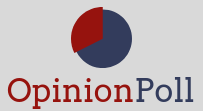 Ποιον θεωρείτε καταλληλότερο για Πρωθυπουργό;
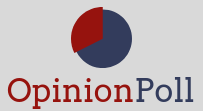 Αν πρόκυπτε θέμα εκλογών και ψηφίζαμε την ερχόμενη Κυριακή, εσείς ποιο κόμμα θα ψηφίζατε ;
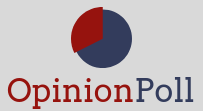 Αν πρόκυπτε θέμα εκλογών και ψηφίζαμε την ερχόμενη Κυριακή, εσείς ποιο κόμμα θα ψηφίζατε ;
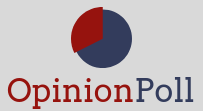 Τέλος Παρουσίασης
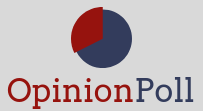